2013 全國高中職商業經營企劃案競賽陽明工商團隊 所向披靡
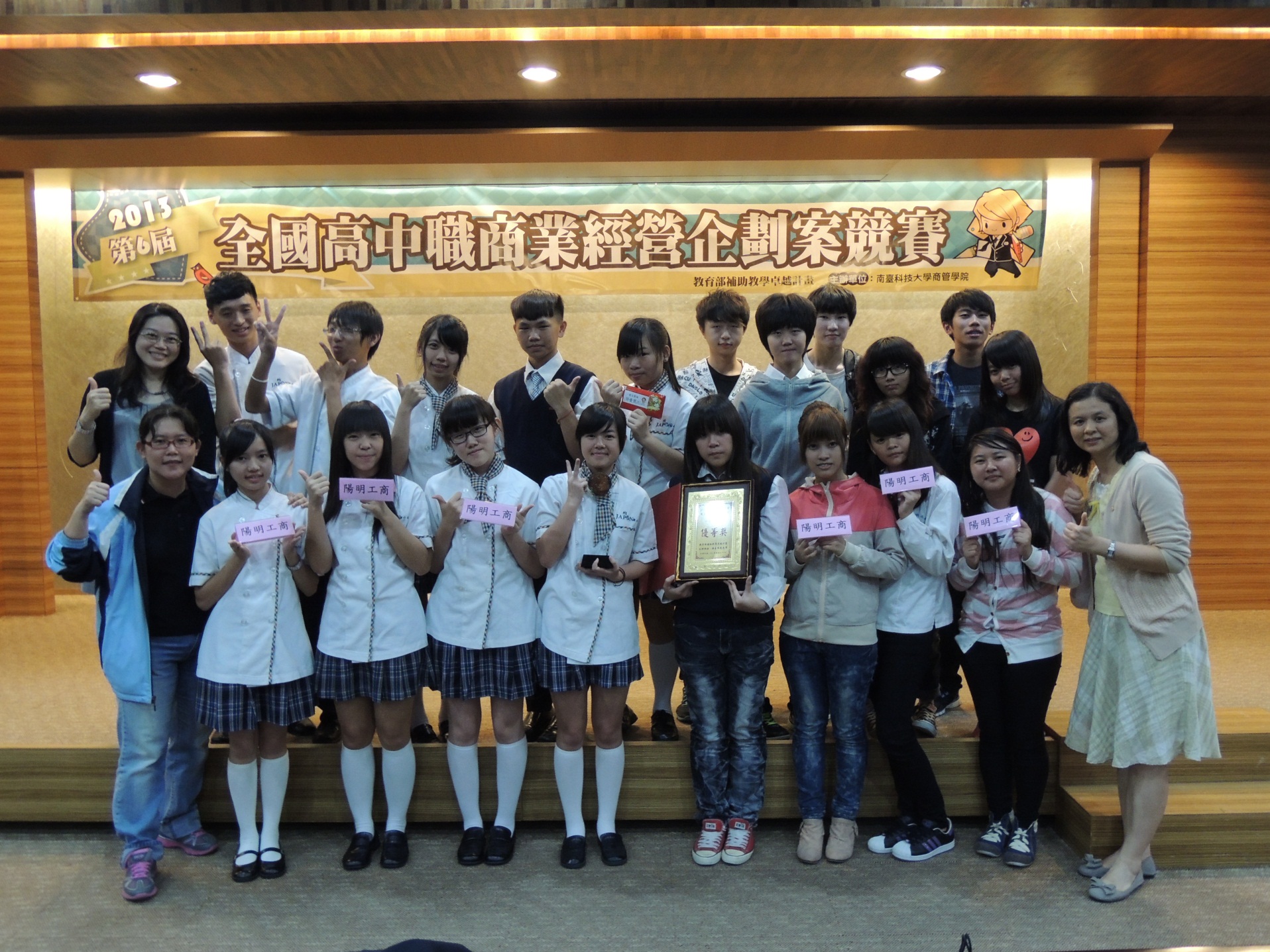 榮獲一般企劃組 特優 與 優等獎學生比賽造型
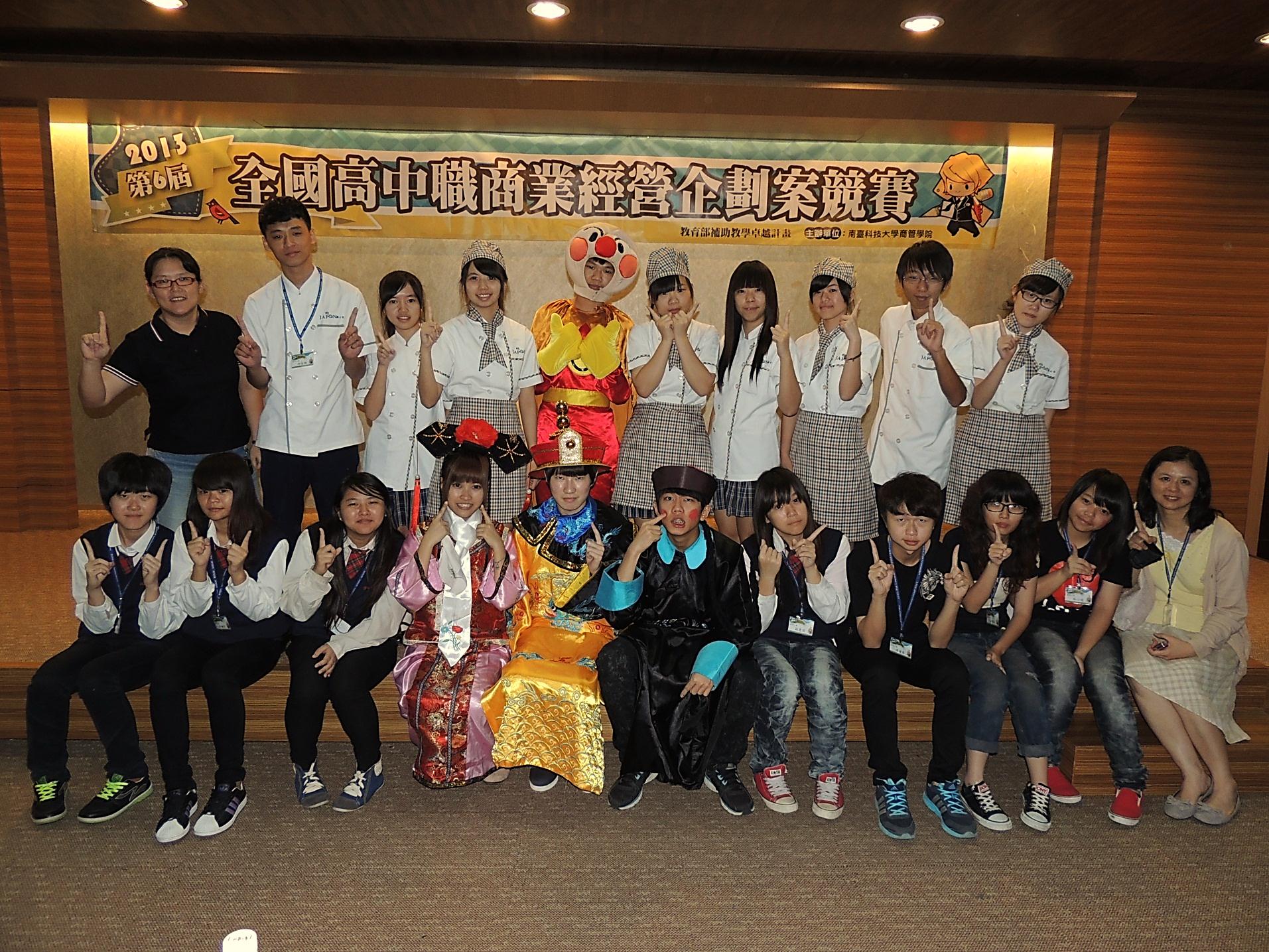 2013 全國高中職商業經營企劃案競賽陽明工商蟬聯一般企劃組六連霸
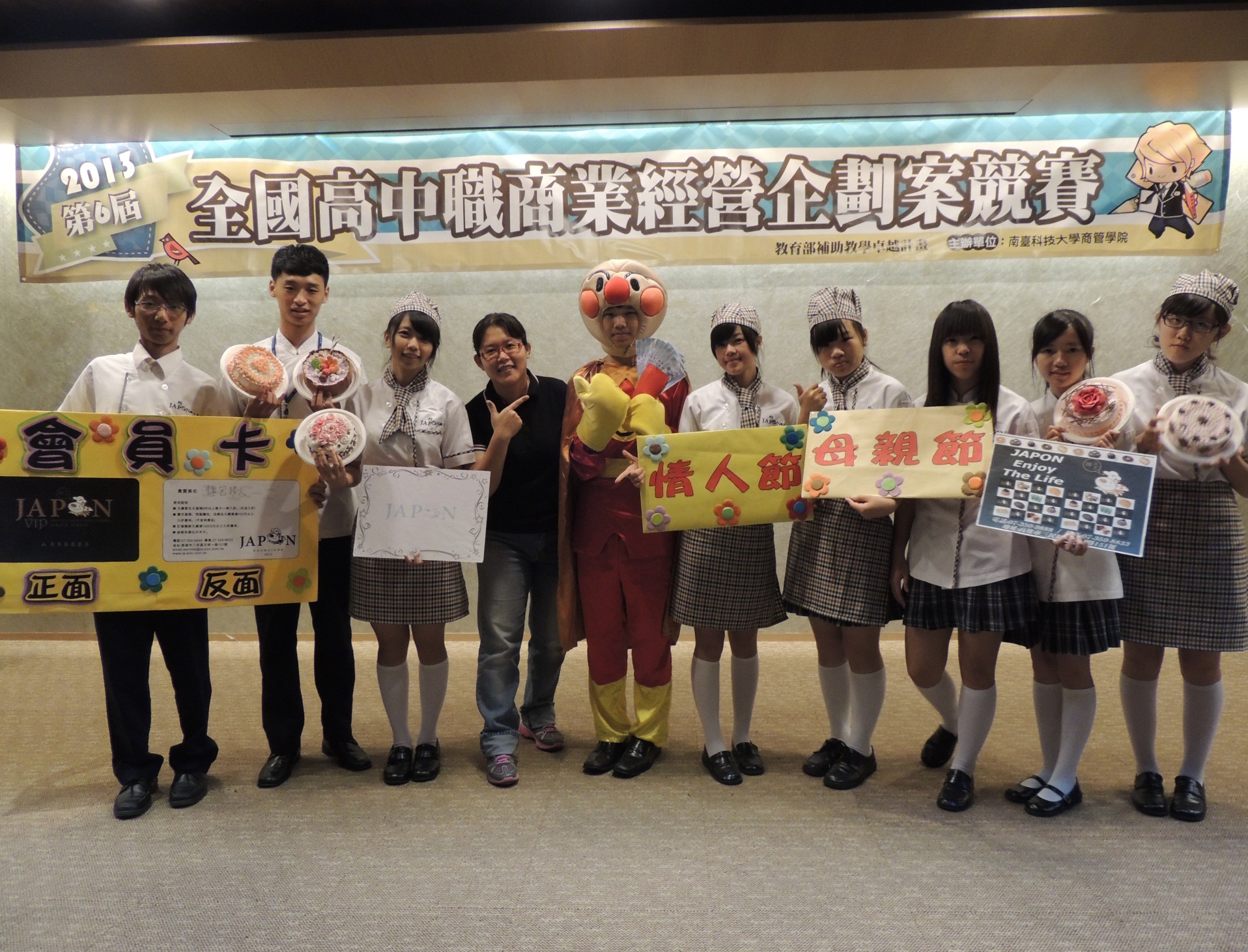 2013 全國高中職商業經營企劃案競賽『麵包超人』隊勇奪冠軍
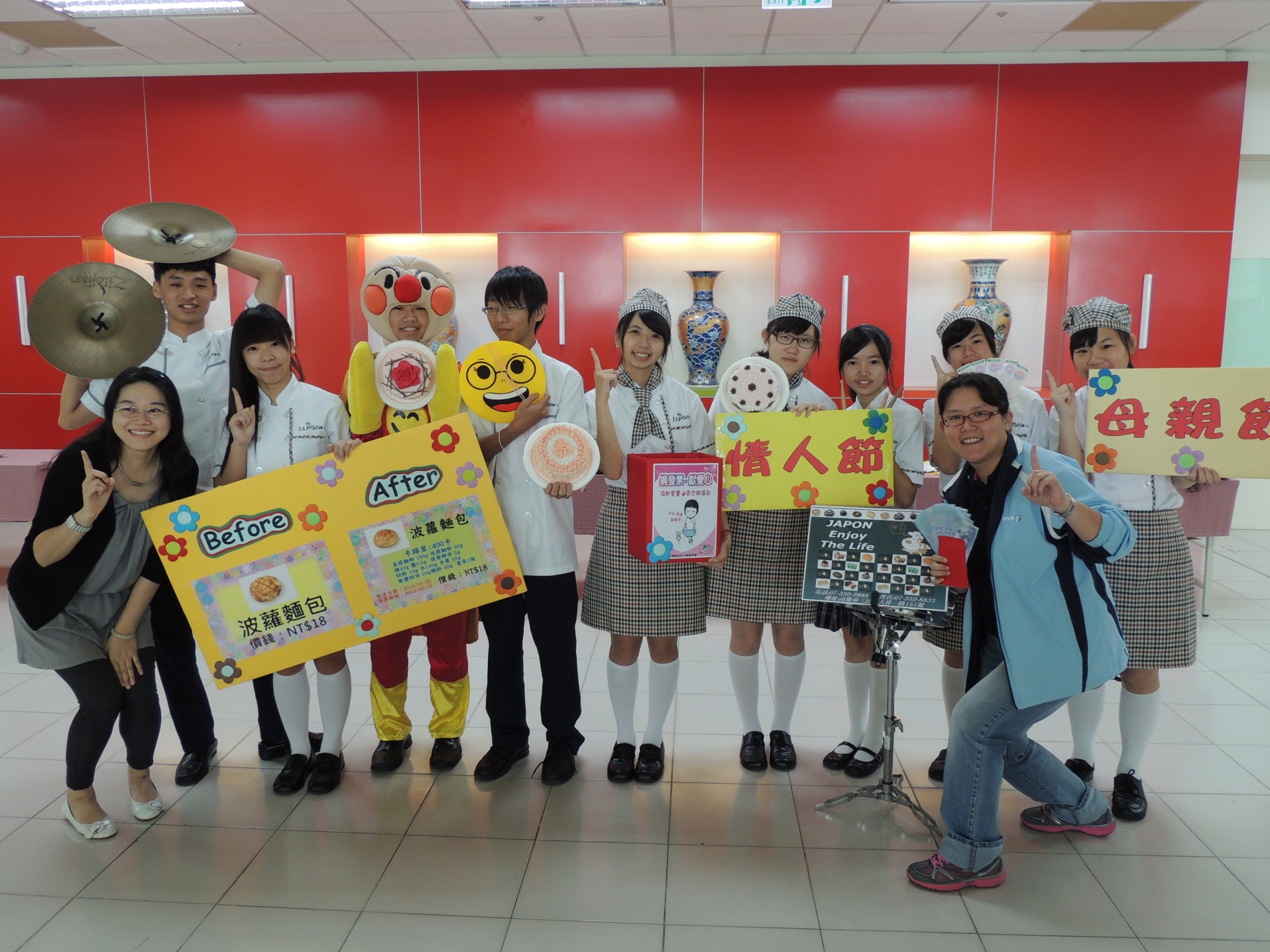 組員-梁鈺珊、蘇家誼、邱冠諴、王心怡、黃新祐
  陳雅俐、陳姿君、李沛菁、王奕舜
指導老師-許菊芸、楊子瑩老師
2013 全國高中職商業經營企劃案競賽『Show出不衣樣的你』隊榮獲優等獎
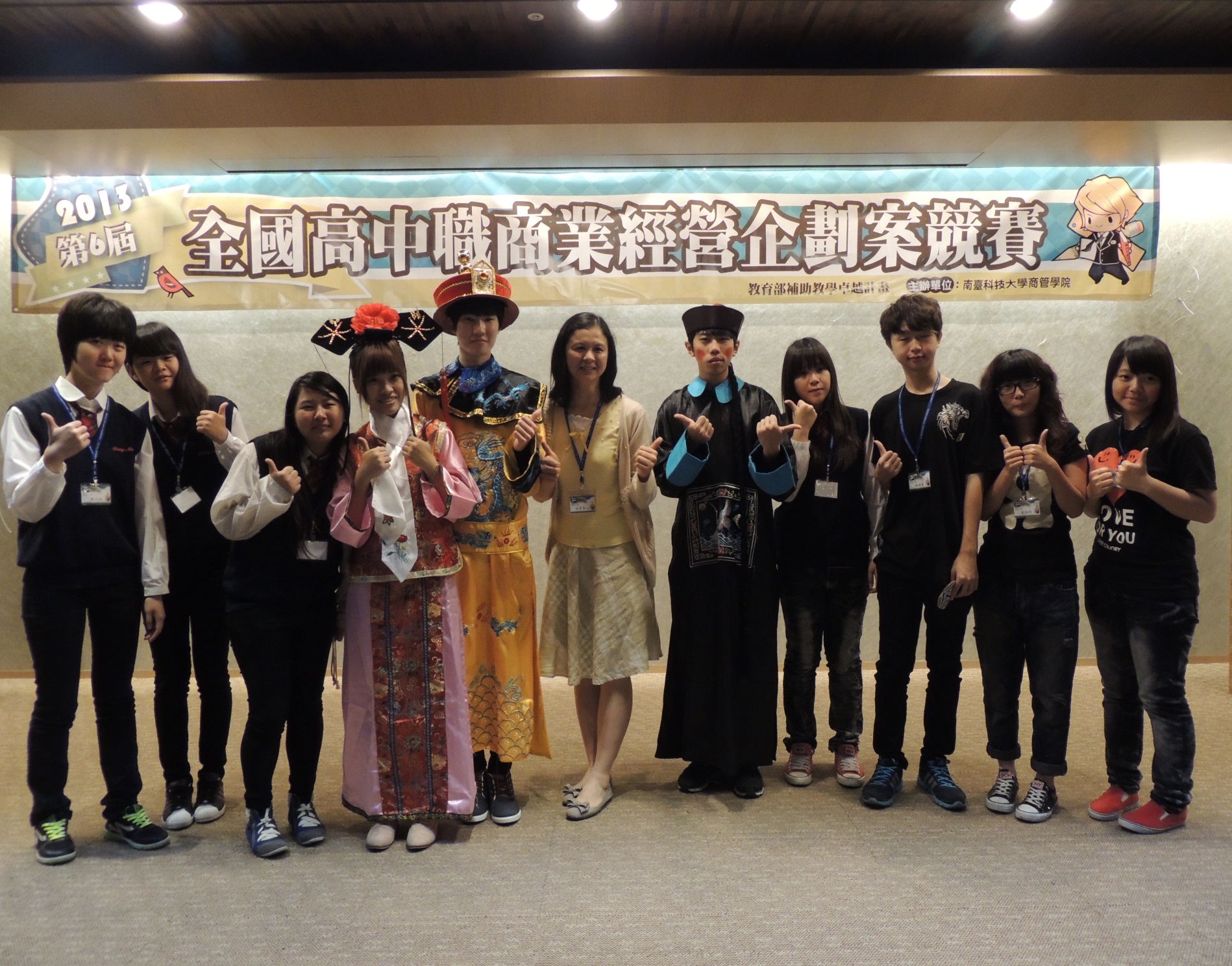 組員-楊芯惠、郭振偉、傅建豪、林芳華、蘇意筑
               吳心媛、戴珮綺、陳品瑄、周振毅
指導老師-田素菁老師
2013 全國高中職商業經營企劃案競賽競賽活動花絮
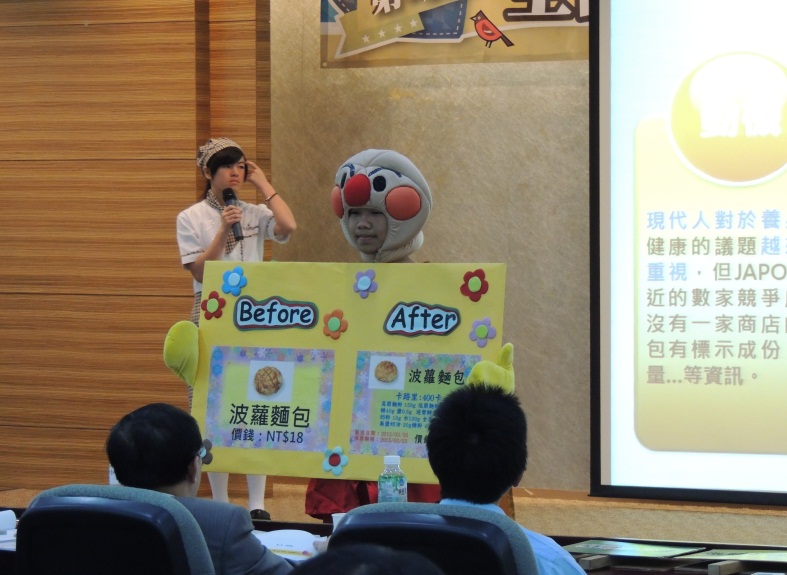 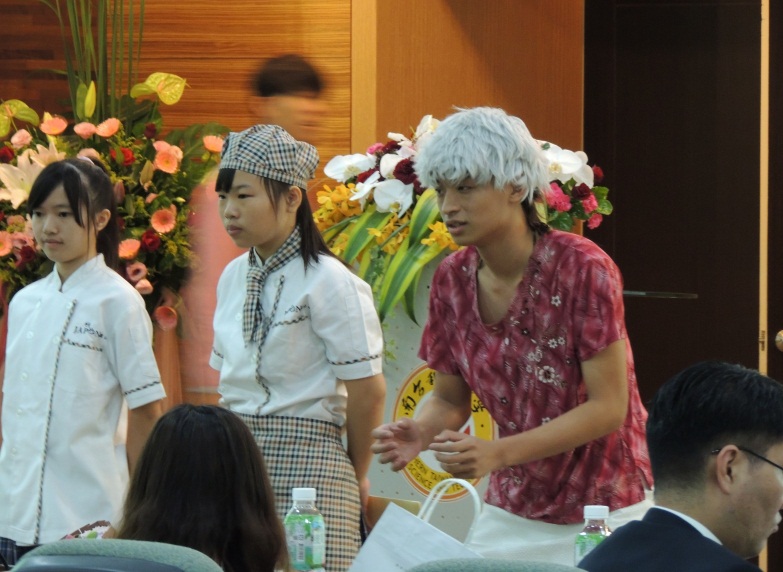 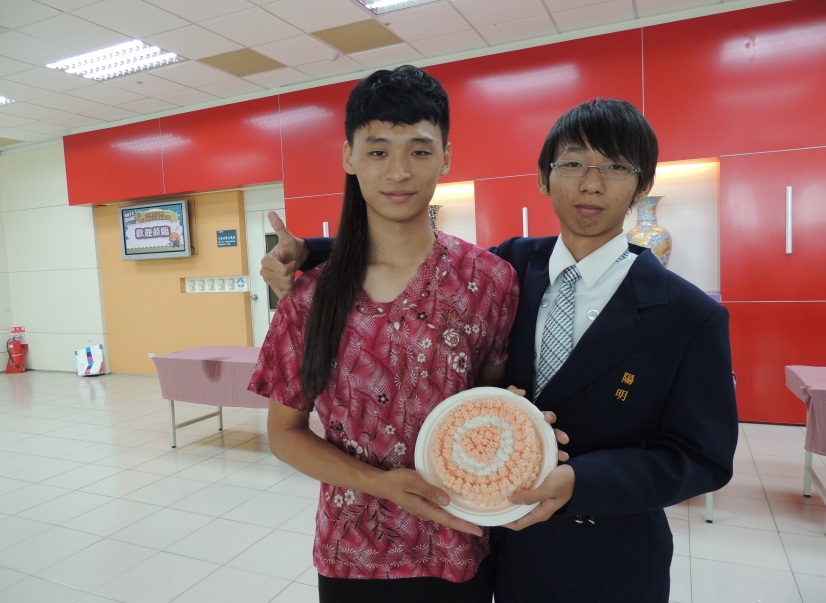 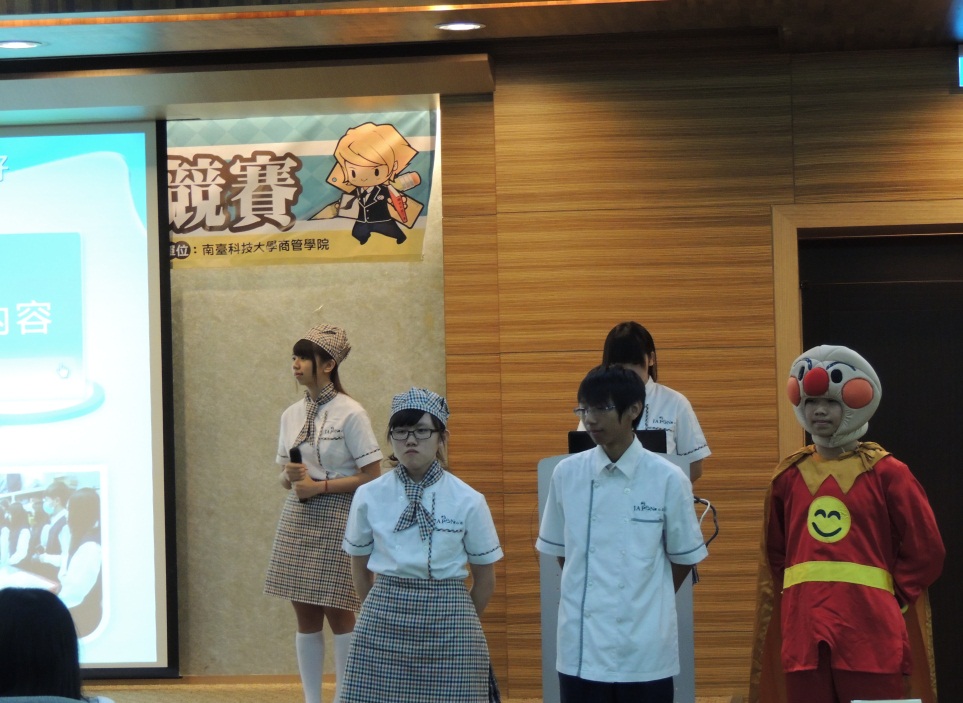 2013 全國高中職商業經營企劃案競賽競賽活動花絮
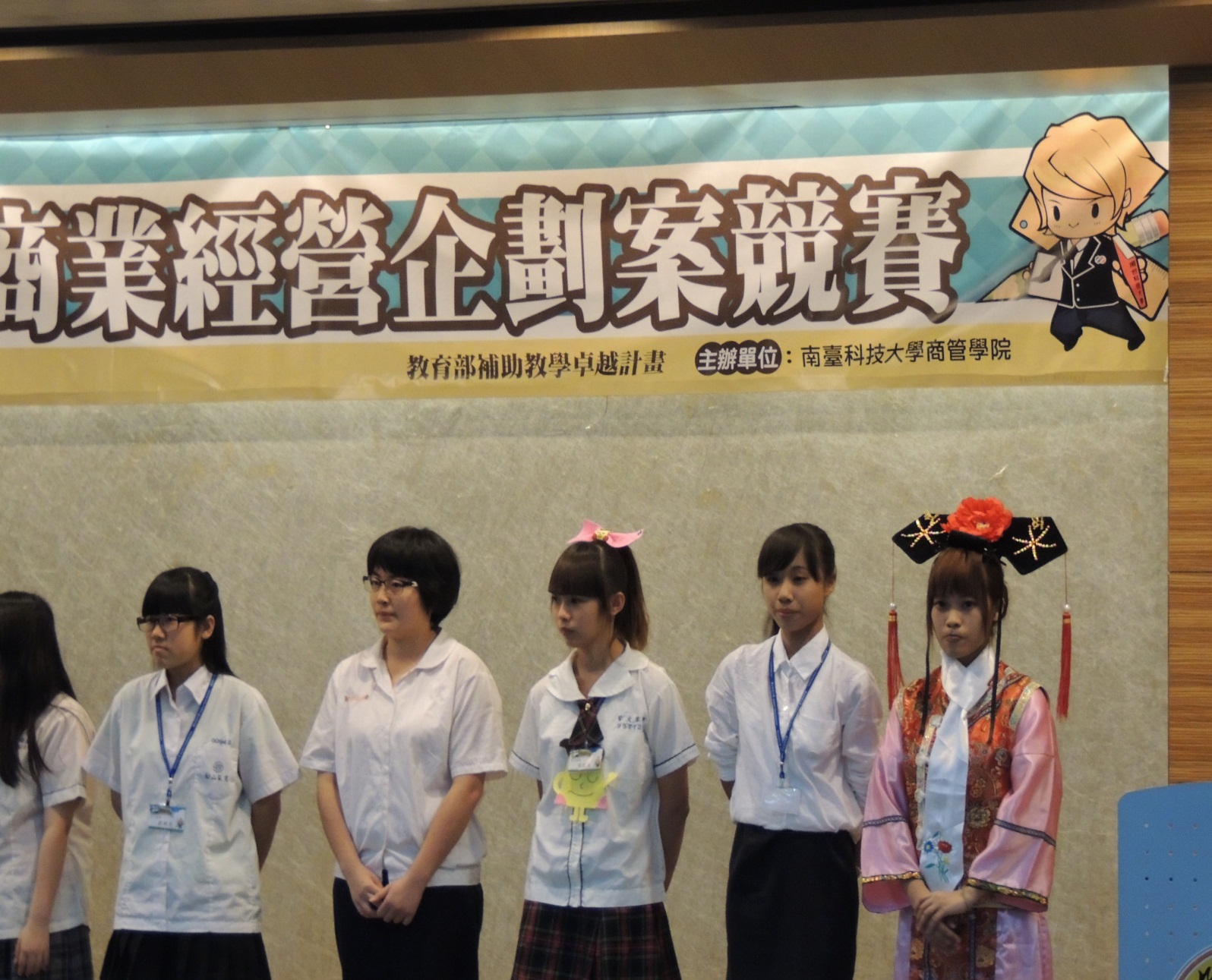 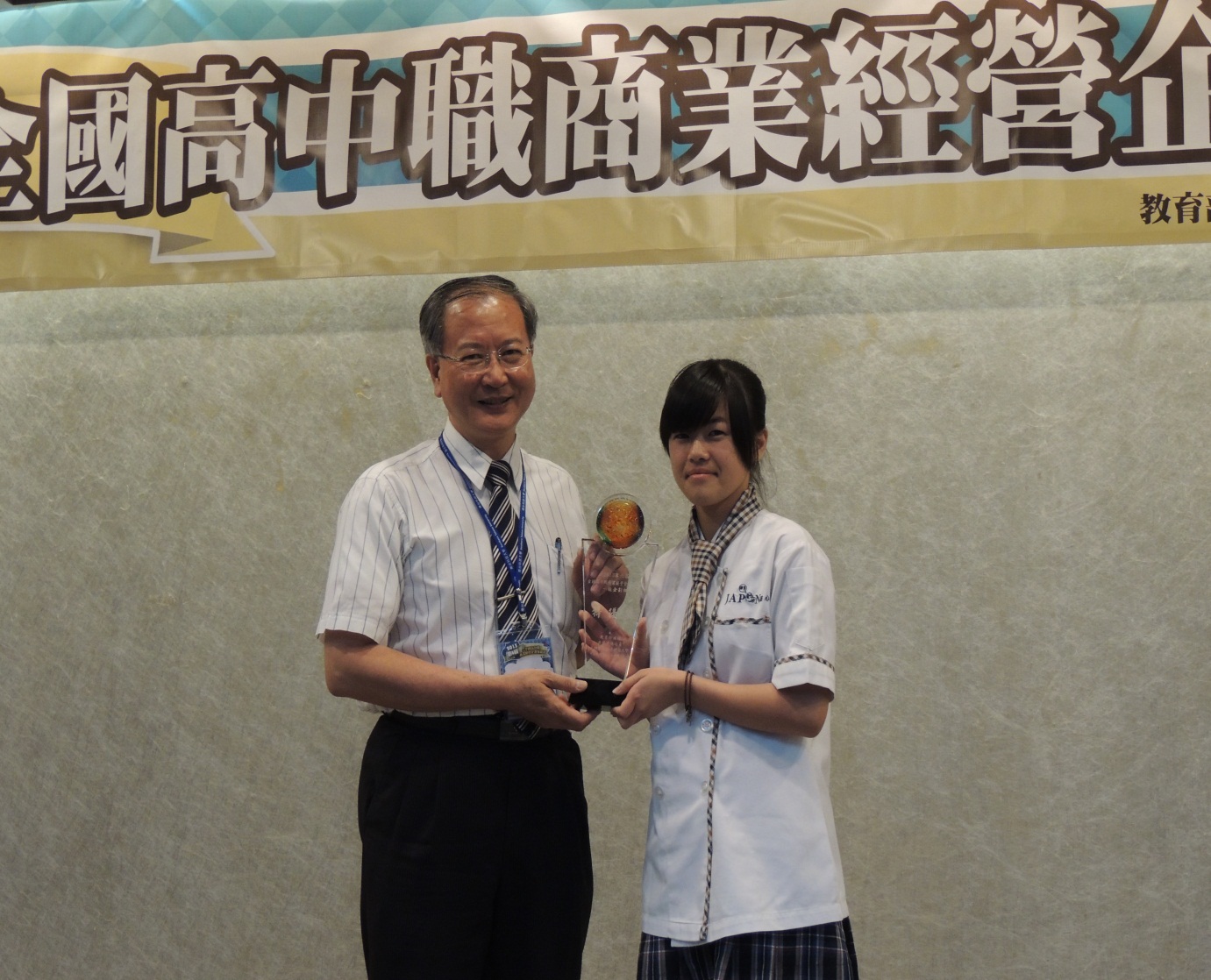 2013 全國高中職商業經營企劃案競賽競賽活動花絮
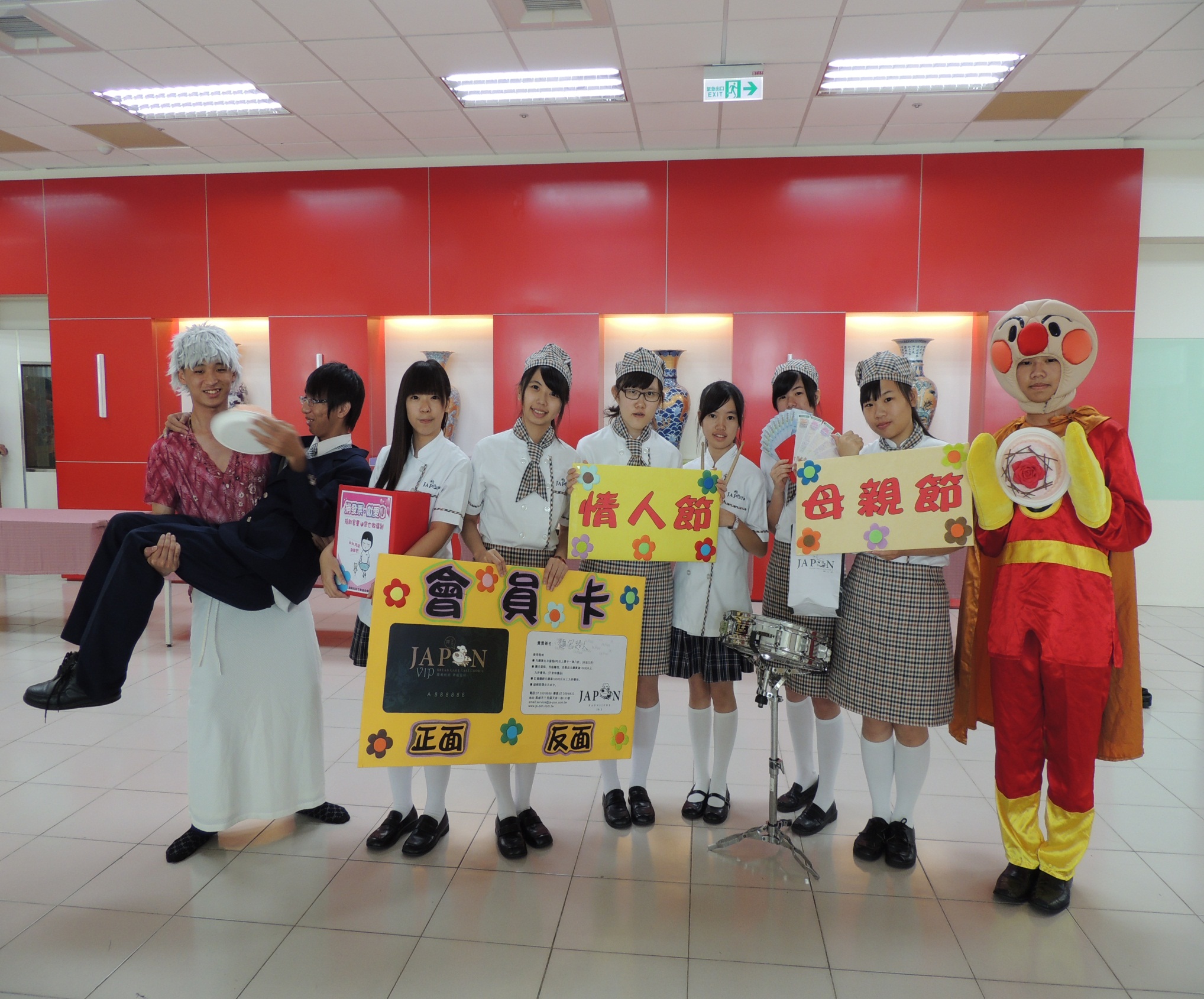 2013 全國高中職商業經營企劃案競賽競賽活動花絮
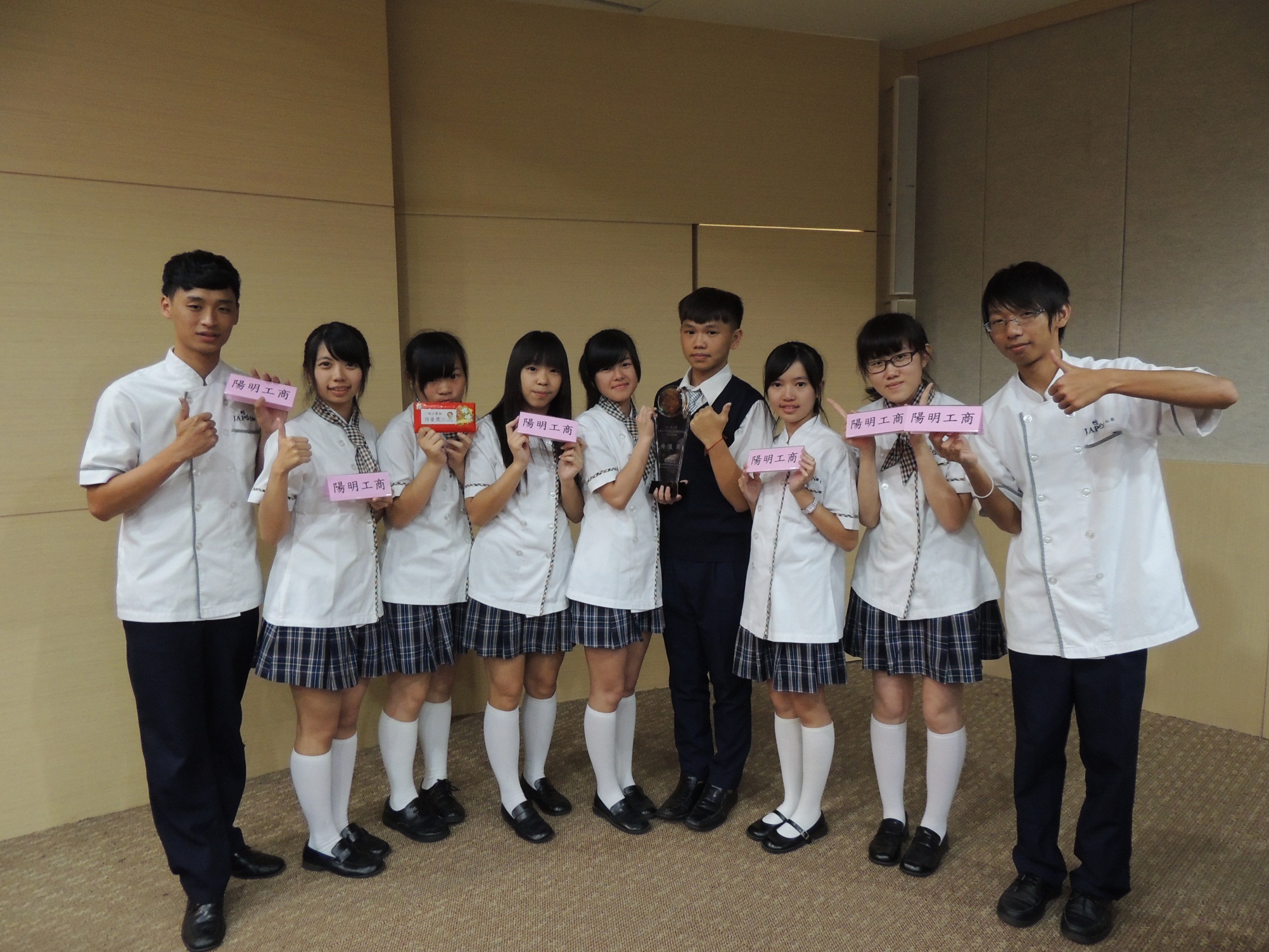